NARR : Standards, Levels and Nomenclature
Beth Fisher, President of NARR
Wednesday, August 1, 2012
Baltimore, MD
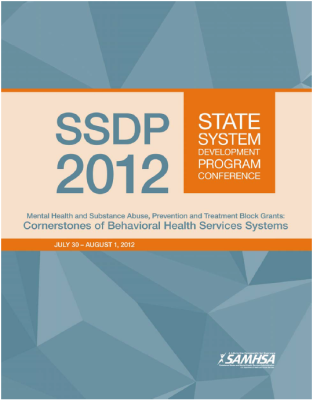 SSDP 2012
State System Development Program Conference
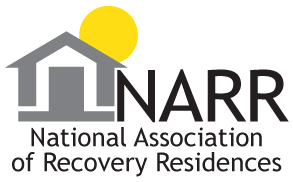 Presentation Designed by Julia E. Millsaps
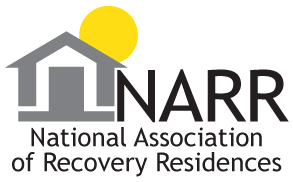 ?
NARR
For the first timein the history ofrecovery services,
there is a national unified voice for all levels of recovery housing…
Redefining the industry…
Why NARR?
3/4
House
RECOVERYRESIDENCES
SoberHouse
HalfwayHouse
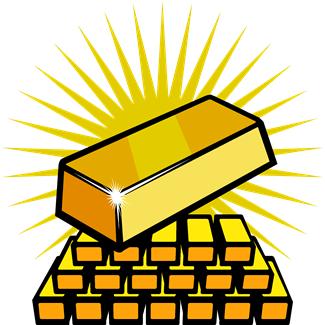 NARRStandards
What Does NARR Offer?
NARR Addresses the Challenges
Recovery Residences =Housing as Recovery Support
Levels of Support
Standards Criteria
Recovery Residencesin the Continuum of Recovery
Acute care (inpatient, medical, psychiatric)
High
Recovery residences: Enter at any level
Level 4
Level 3
Service intensity
Level 2
Level 1
Low
Long-term recovery:
Independent, meaningful living in the community
Stabilization
Recovery process duration
NARR:  August 2012
Chris Edrington
St. Paul Sober Living
CO;  MN
Eddie Bryant
Touchdown
Recovery; MI
Lori Chriss
The Ohio
Council; OH
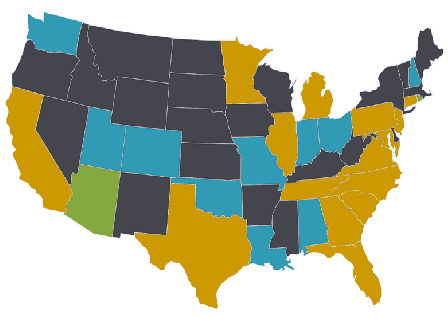 Susan Smith
Network 180; MI
Kevin O’Hare
Touchstone
Recovery; MI
Curtiss Kolodney
CCAR; CT
Fred Way
PARR;  PA
Tom Hill
FAVOR
Washington, D.C.
Susan Blacksher
CAARR; CA
Beth Fisher
NARR President
Hope Homes; GA, NC, SC
Dave Sheridan
Sober Living
Network; CA
Nathan Tate
Pavilion; SC
Ted McAllister
Haven Homes; GA
Jason Howell
Soberhood; TX
George Braucht
Board of Pardons
and Paroles; GA
Trina Frierson
Mending
Hearts Inc.; TN
Michelle Adams Byrne
Recovery Inn; TX
Cassandra Jackson
CDC; GA
Susan Binns
YANA, AHHAP; TN
Nancy Steiner
Sanctuary; FL
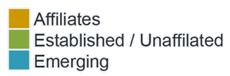 Tom Bennett
The Ranch
at Dovetree; TN
[Speaker Notes: Delete “organizations”
Affiliates; Established unaffiliated, Emerging]
NARR at Year 1
NARR at Year 1
Collaborative Possibilities
“How can you help?”
NARR Supporting You
You Supporting NARR
	Organization Liaison
	Letters of support or endorsement
	In-kind Support
	In-kind Support
 	Subject matter expertise
	Funding Opportunities
 	Technical assistance
  Develop Affiliates
NARR
VISION
Legitimacy – 
Training
Research – data and outcomes
Funding advocacy
Public Relations and outreach VOICE
Criminal Justice – 
A constructive,  rehabilitative alternative 
to incarceration.
Creative  partnerships 
and advocacy.
EXPERIENCE
 &
STRENGTH
Shared with NARR Colleagues. . .
Provides
many individuals with
HOPE
of Recovery.
Housing rights – 
NARR will address ongoing 
housing discrimination 
issues – be a voice for those that have none.
NARR provides a 
comprehensive model to appropriately define residences and services provided (multiple pathways 
to recovery).
NARR promotes a 
long term (non-acute) sustained recovery model.
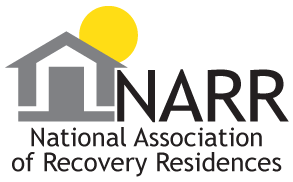